Старейшие Художники Югры
Вуща! Паще олэн!
Здравствуйте, ребята!

Сегодня мы поговорим о старейших художниках Югры. 
В городе Ханты-Мансийске есть музеи, где можно познакомиться с творчеством художников Югры.
Познакомьтесь с творчеством двух художников.
Геннадий Степанович Райшев
Животный мир в картинах Г.С. Райшева
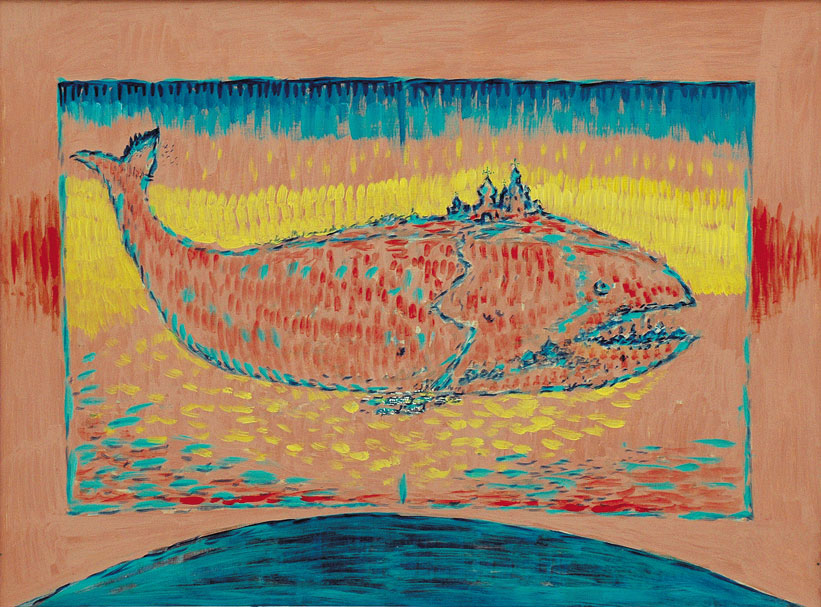 Север в картине Г.С. Райшева
Художник за работой
ИГОШЕВ ВЛАДИМИР АЛЕКСАНДРОВИЧ
Галерея – мастерская Г.С. Райшева
Игошев Владимир Александрович
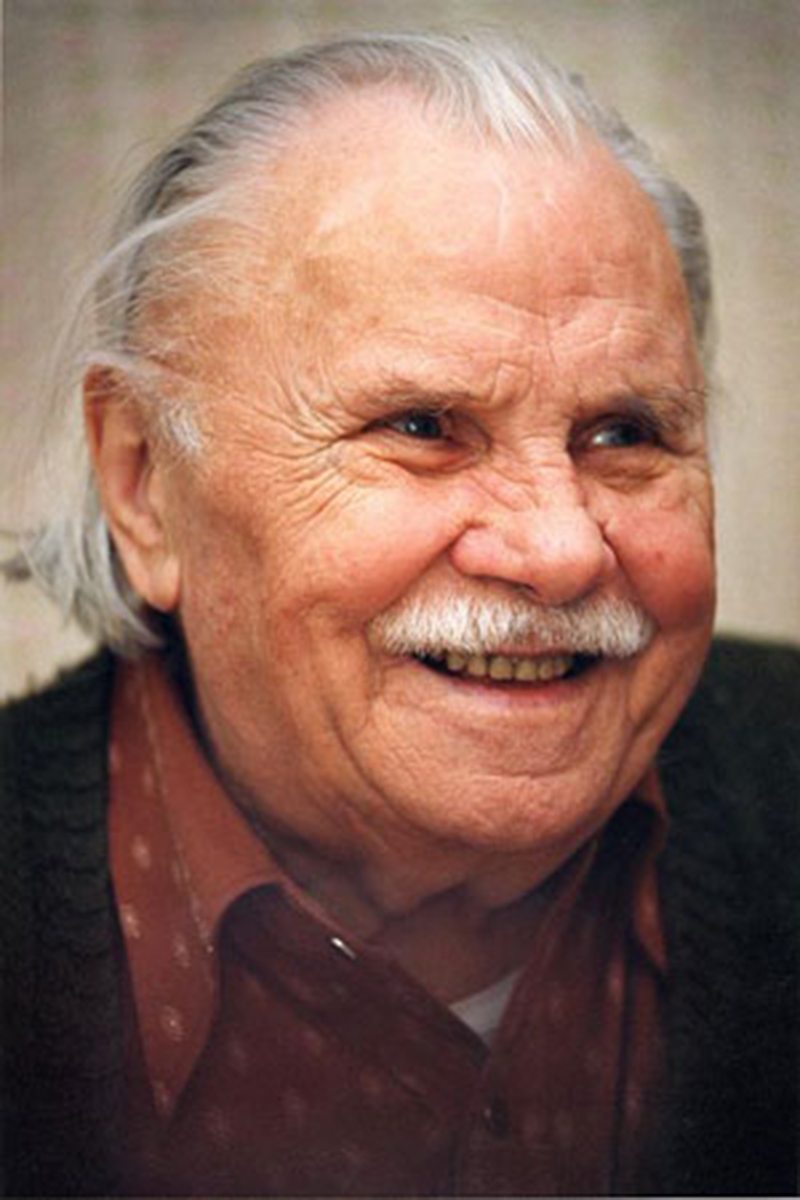 Родился 28 октября 1921 г. около села Аскино в Башкирии. С детства увлечен рисованием. После успешного окончания Уфимского художественного училища в 1940 году, начал педагогическую и творческую деятельность. Во время Великой Отечественной войны с 1941 по 1943 г. Владимир Александрович Игошев служил в действующей армии. Был тяжело ранен под Сталинградом, долго находился в госпитале.Вернувшись в Уфу, несмотря на тяжелое состояние здоровья старался много рисовать. В 1944 г. Игошев едет в Москву и поступает в Государственный художественный институт имени В.И.Сурикова, где учится у известных художников Г.Г. Ряжского, В.В. Почиталова, Д.К. Мочальского. 
Он призывал учиться искусству каждодневно!
Картины художника
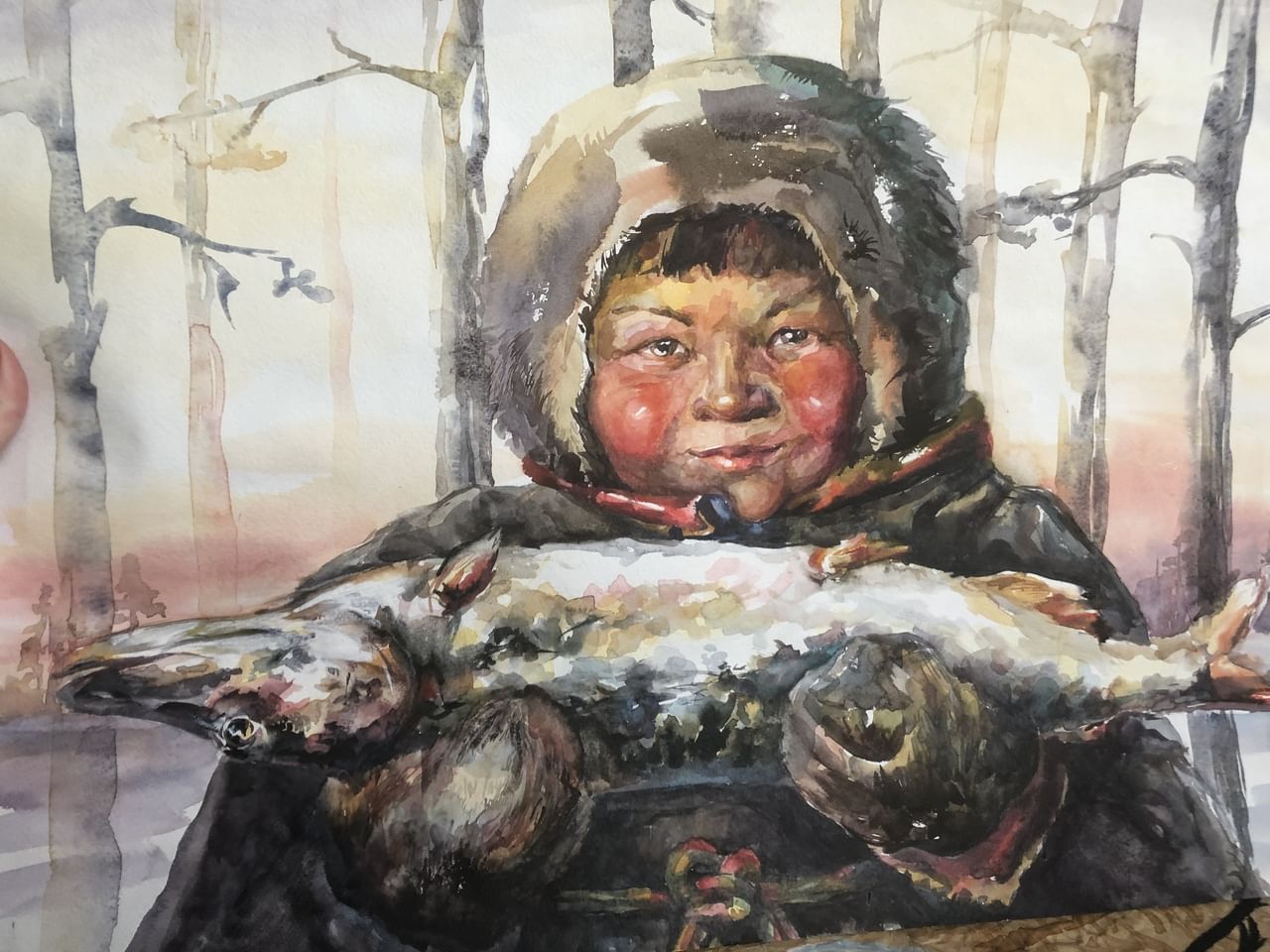 Картины художника
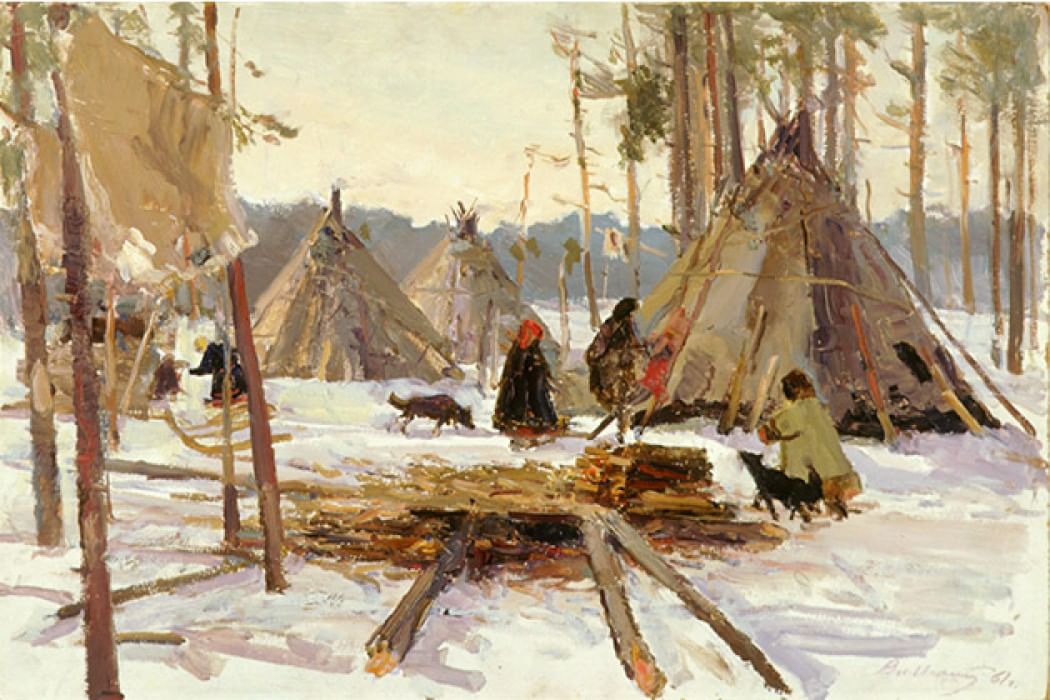 Северная тематика в картинах
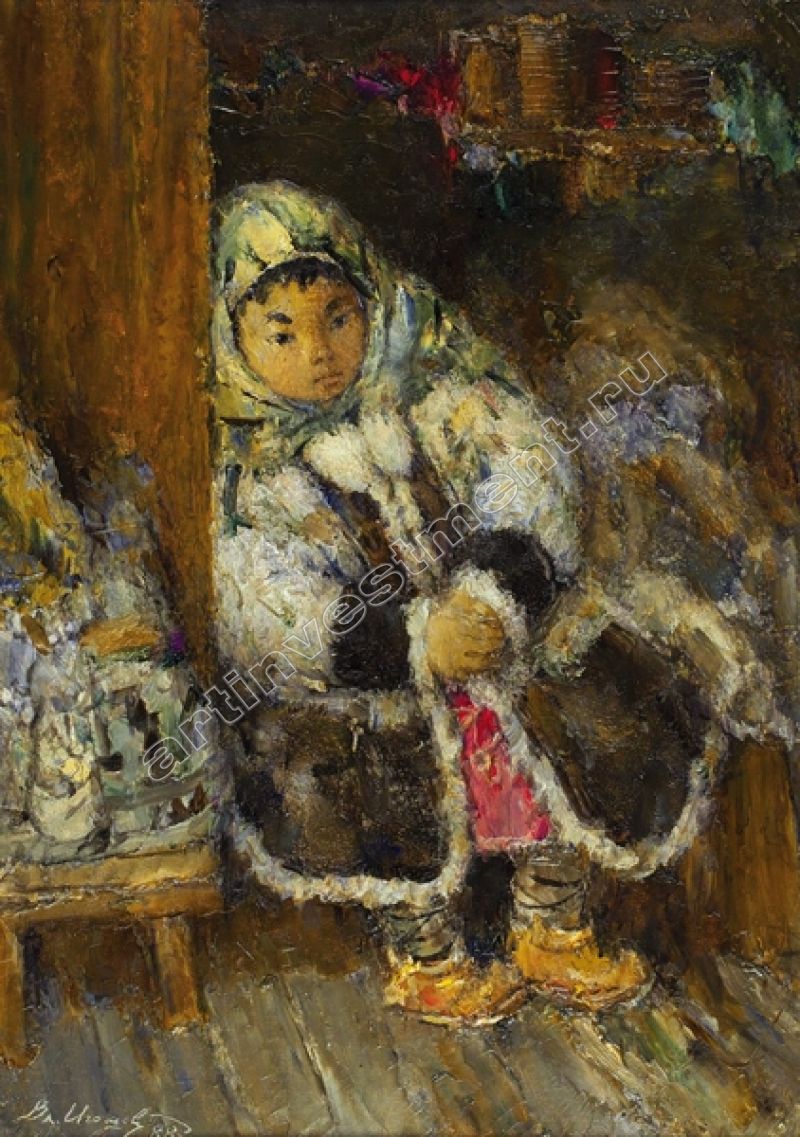 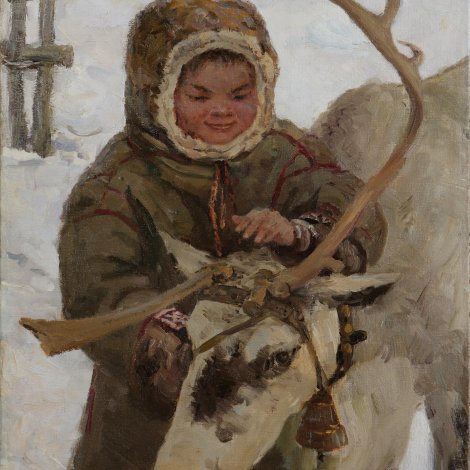 Картины художника В.А. Игошева
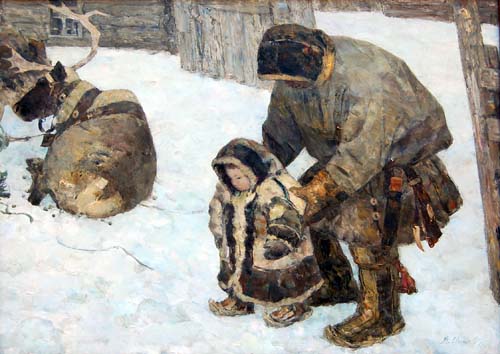 Дом – музей В.А. Игошева
Нарисуй свою картину «Моя Югра»
Подготовь краски или карандаши  и 
начни творить. У тебя все получится!
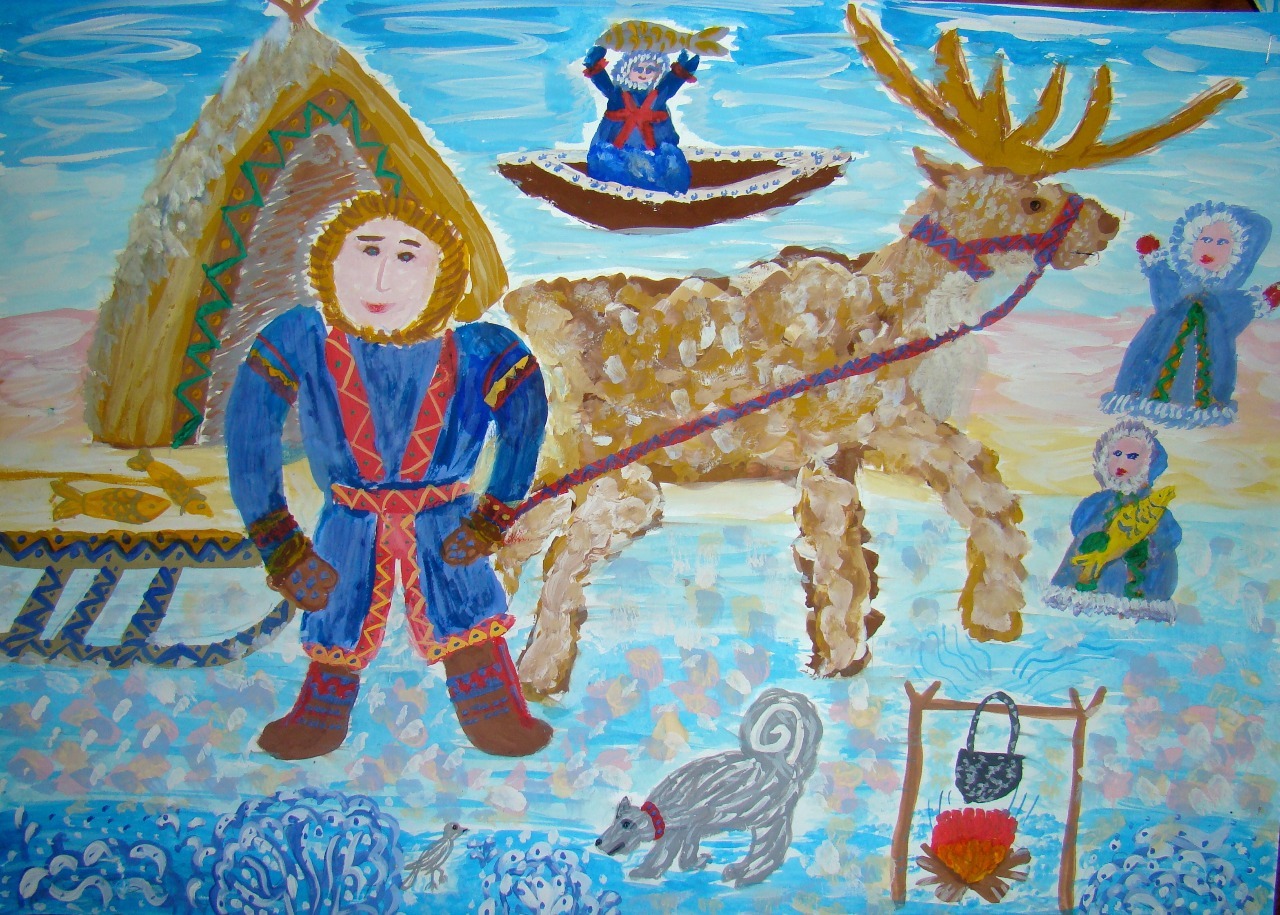 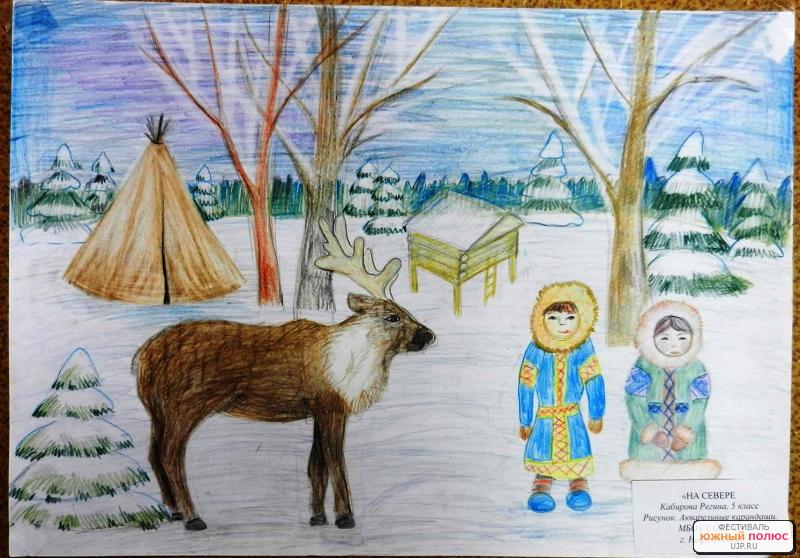